Solving Compound Inequalities
Section 2.6
Objectives:
Solve compound inequalities in one variable.

Graph solution sets of compound inequalities in one variable.
Classwork:
2.6 Algebra Lab – Truth Tables and Compound Statements
Classwork:
Exploration: Solving Compound Inequalities
Random Fact: Who uses this?
A lifeguard can use compound inequalities to describe the safe pH levels in a swimming pool.
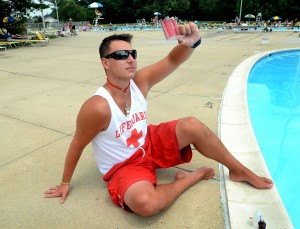 Definition:
When two inequalities are combined into one statement by the words AND or OR, the result is a compound inequality.

With AND inequalities, you can combine them…
Examples:
All real numbers greater than 1 AND less than 4.

x > 1 AND x < 4 
1 < x < 4
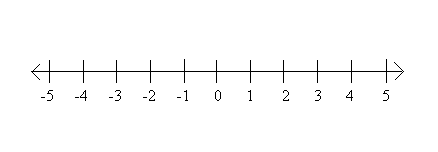 Examples:
All real numbers greater than or equal to 1 AND less than or equal to 4.
x ≥ 1 AND x ≤ 4 
1 ≤ x ≤ 4
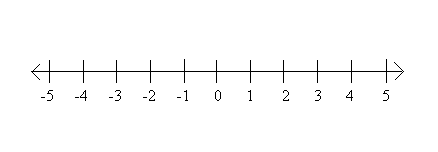 Examples:
All real numbers less than 1 OR greater than 4.
x < 1 OR x > 4
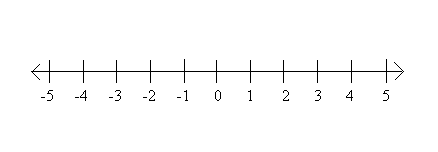 Examples:
All real numbers less than or equal to 1 OR greater than or equal to 4.
x ≤ 1 OR x ≥ 4
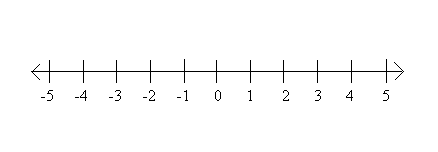 Example 1:
The pH level of swimming pool water must be between 7.2 and 7.6 inclusive.
Write a compound inequality to show the pH levels that are within the range. 
Graph the solutions.
7.2 ≤ p ≤ 7.6
7        7.2      7.4      7.6      7.8        8        8.2      8.4      8.6
Note:
When graphing the solutions of a compound inequality involving AND, use the idea of overlapping sections.

The overlapping region is called the intersection.
Example 2:
Solve each compound inequality and graph the solutions.
a) -5 < x + 1 < 2
Separate.
-5 < x + 1      AND      x + 1 < 2
-6 < x        AND        x < 1
 -6 < x < 1
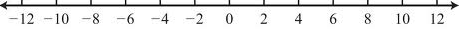 Example 2:
Solve each compound inequality and graph the solutions.
b) 8 < 3x – 1 ≤ 11
Separate.
8 < 3x – 1      AND      3x – 1 ≤ 11
9 < 3x        AND        3x ≤ 12
3 < x     AND     x ≤ 4
 3 < x ≤ 4
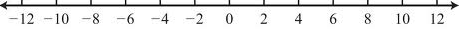 Note:
When graphing the solutions of a compound inequality involving OR, use the idea of combining sections.

The combined regions are called the union.
Example 3:
Solve each compound inequality and graph the solutions.
a) -4 + a > 1   OR    -4 + a < -3
a > 5      OR      a < 1
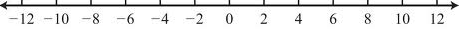 Example 3:
Solve each compound inequality and graph the solutions.
b) 4x ≤ 20    OR    3x > 21
x ≤ 5    OR    x > 7
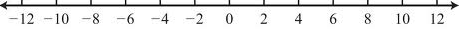 NOTE:
Every solution of an inequality involving AND must be a solution of BOTH parts of the compound inequality.

If no numbers are solutions of BOTH, then it has no solution.
NOTE:
The solutions of an inequality involving OR are not always two separate sets of numbers. 

There may be numbers that are solutions to both parts of the compound inequality.
Example 4:
Write the compound inequality shown by each graph.

a) 

x ≤ -1    OR    x ≥ 7

b)
 
0 ≤ x < 6
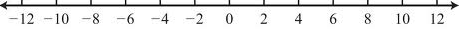 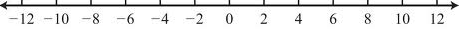 Exit Ticket (3 minutes)
Describe how to write the compound inequality                        y > 4 AND y ≤ 12                                                                                 without using the joining word AND.
Classwork:
Connecting Algebra to Geometry: 
Triangle Inequality
Homework:
2.6 Additional Practice Problems Worksheet